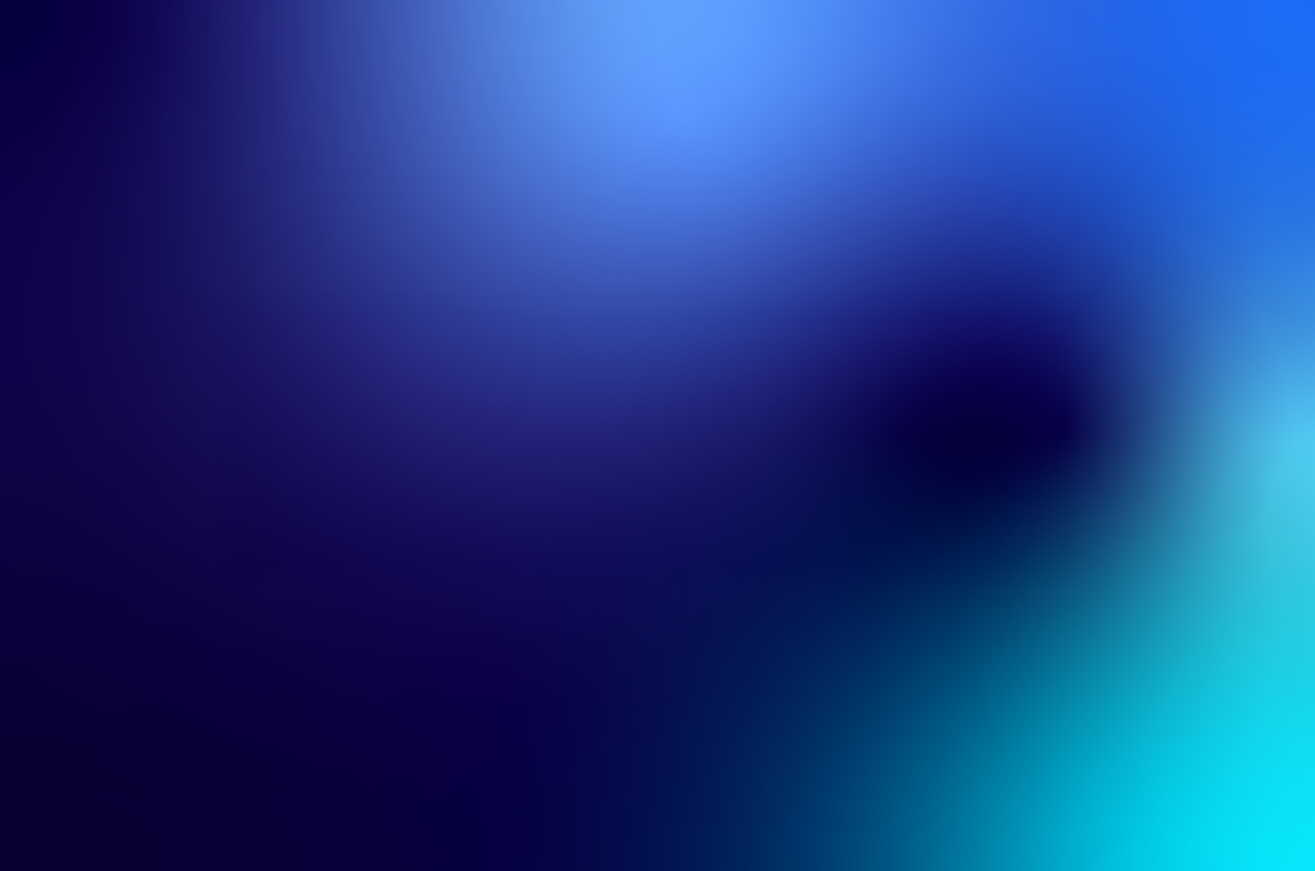 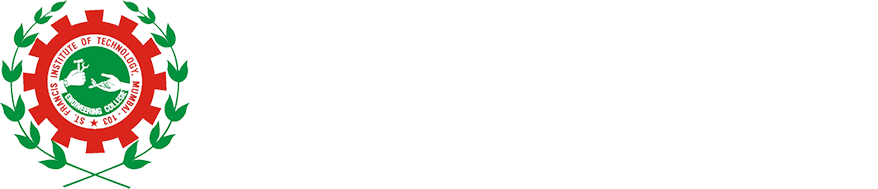 GRP NO. 01
Project Title
< Student Name 1 >
< Student Name 2 >
< Student Name 3 >
< Student Name 4 >
< Mentor Name >
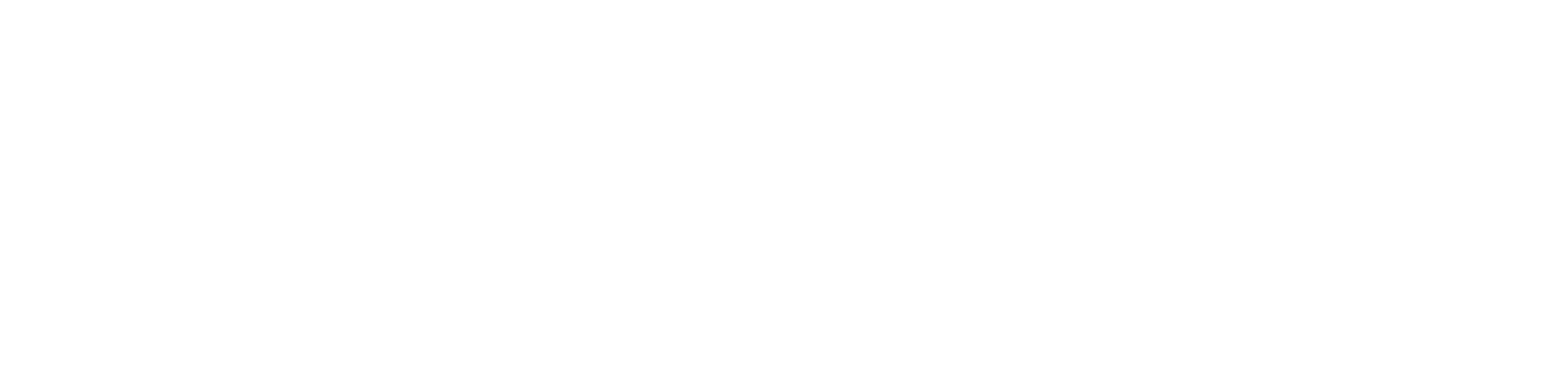 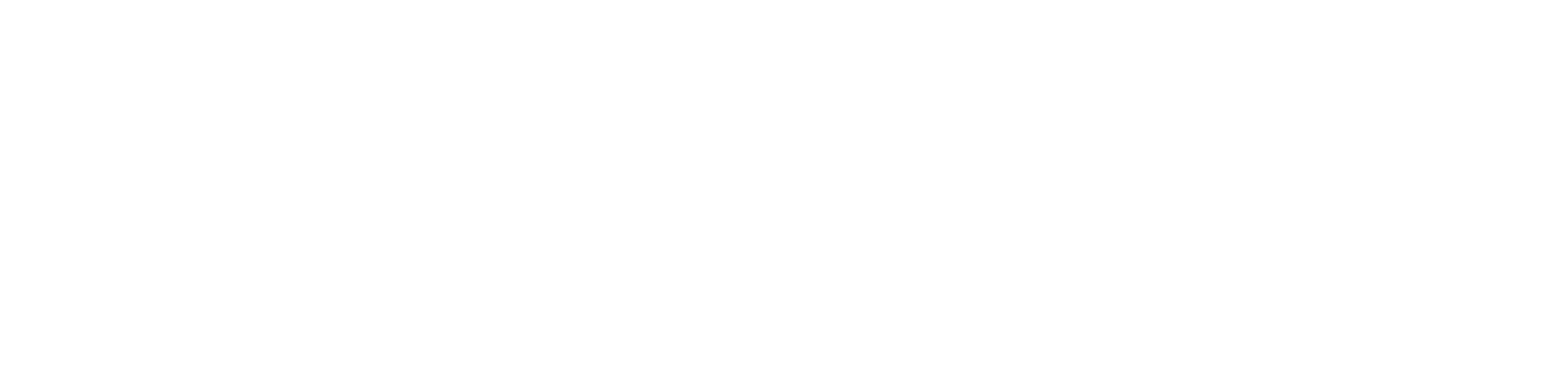 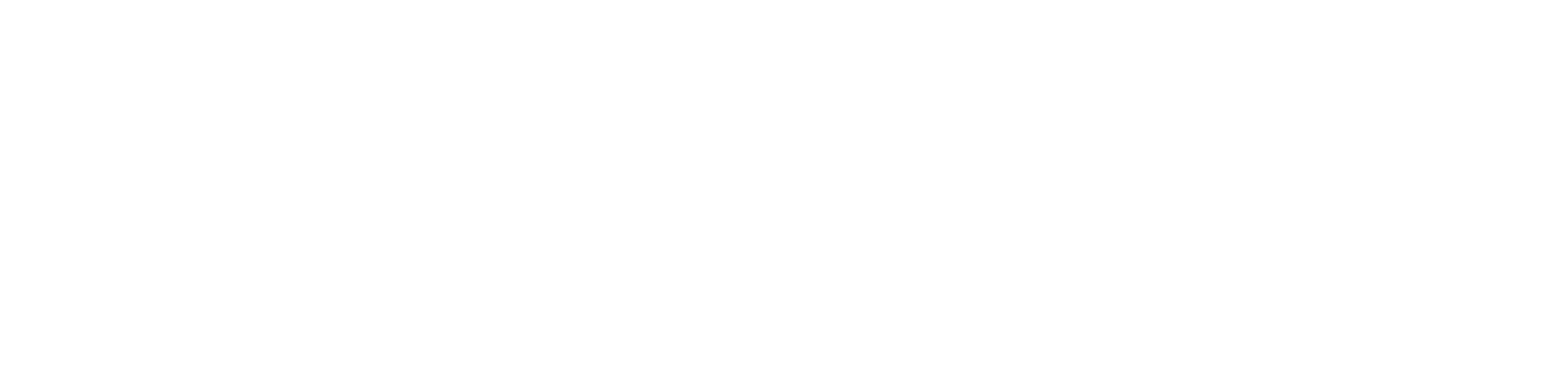 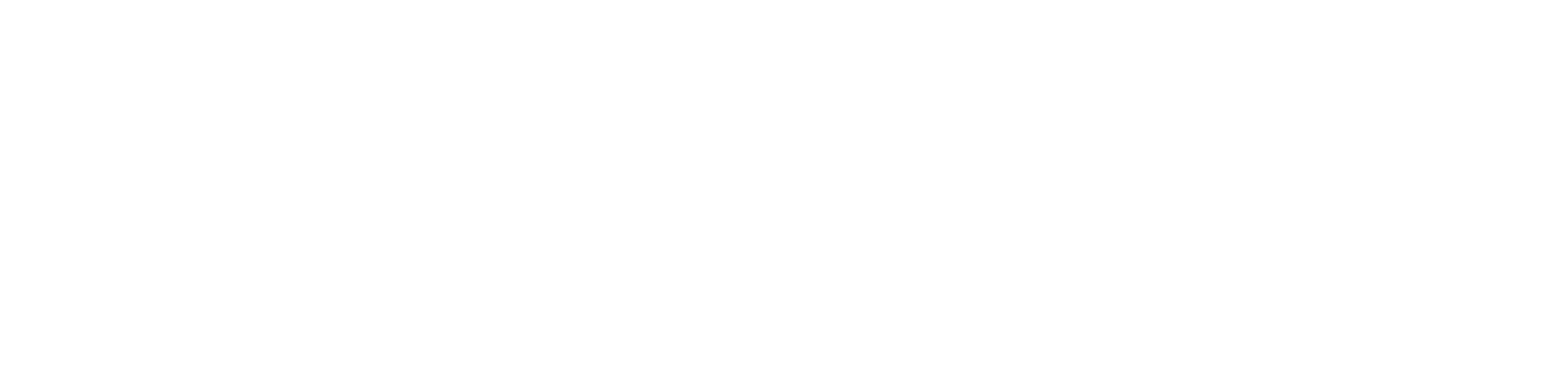 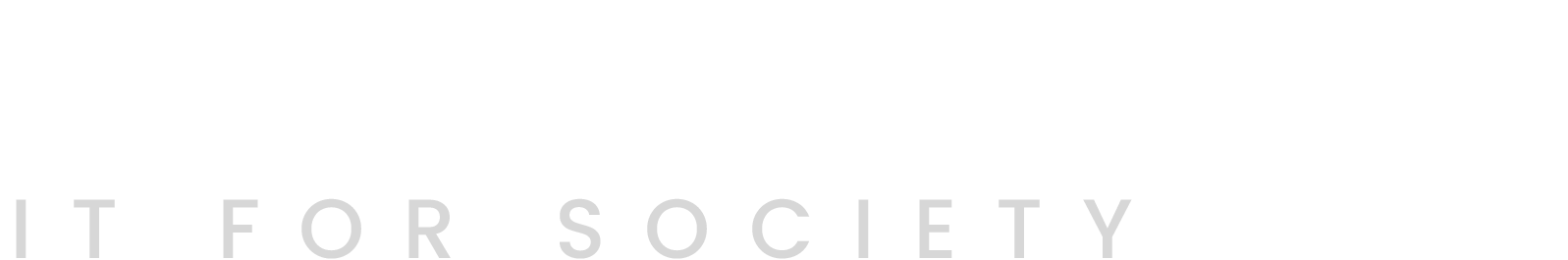 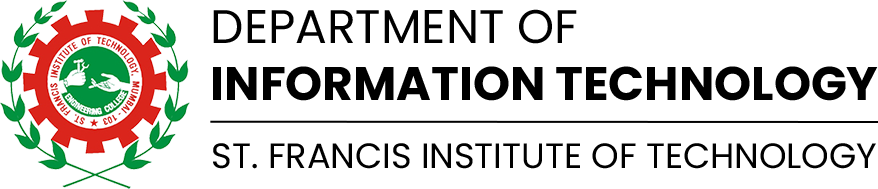 GRP NO. 01
Project Title
< Student Name 1 >
< Student Name 2 >
< Student Name 3 >
< Student Name 4 >
< Mentor Name >
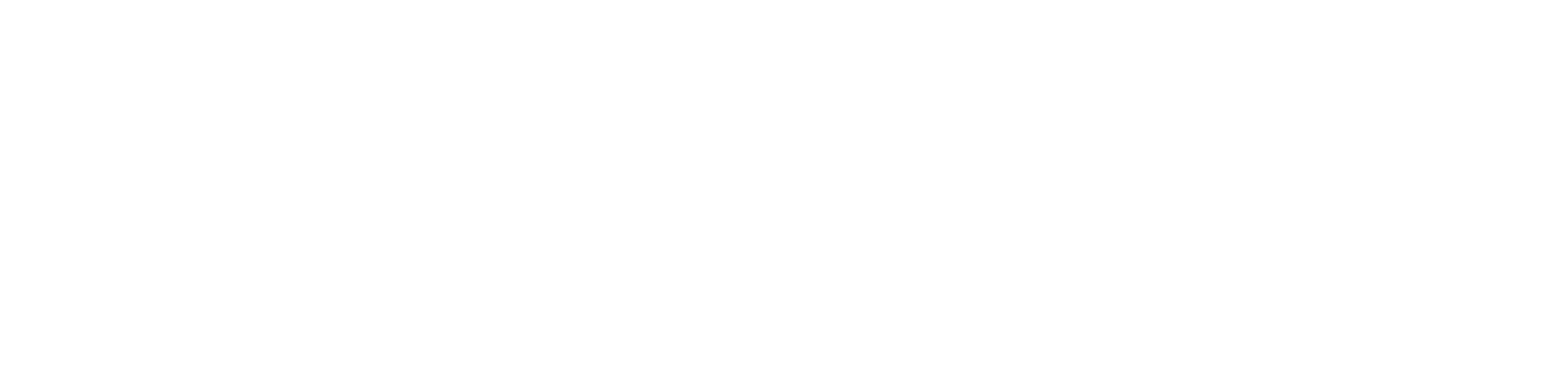 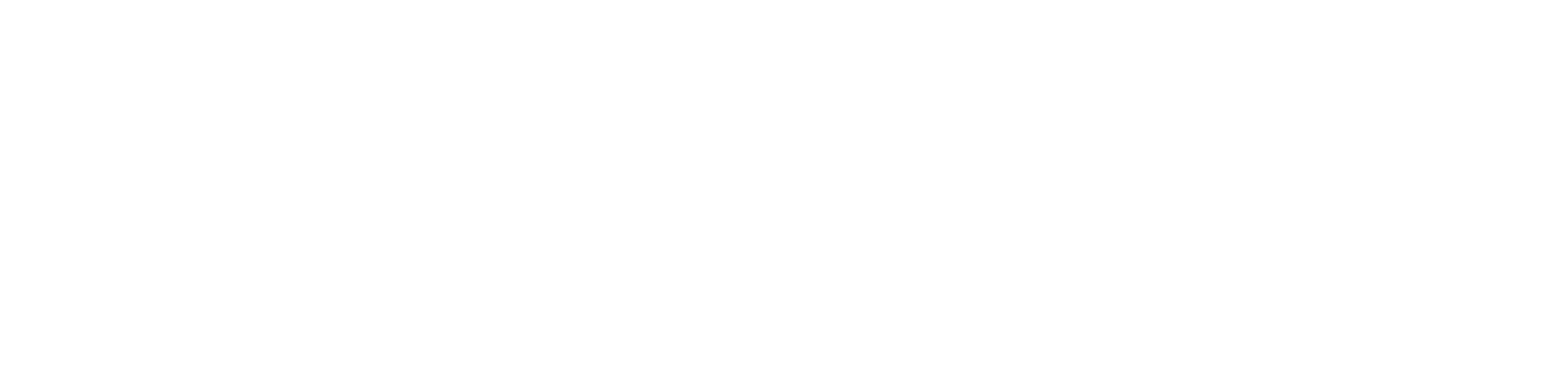 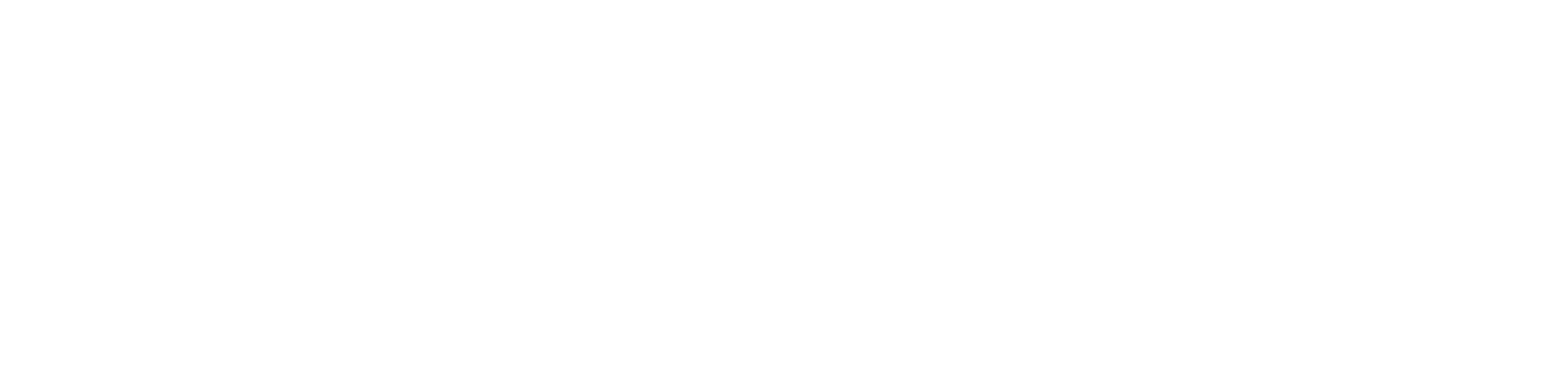 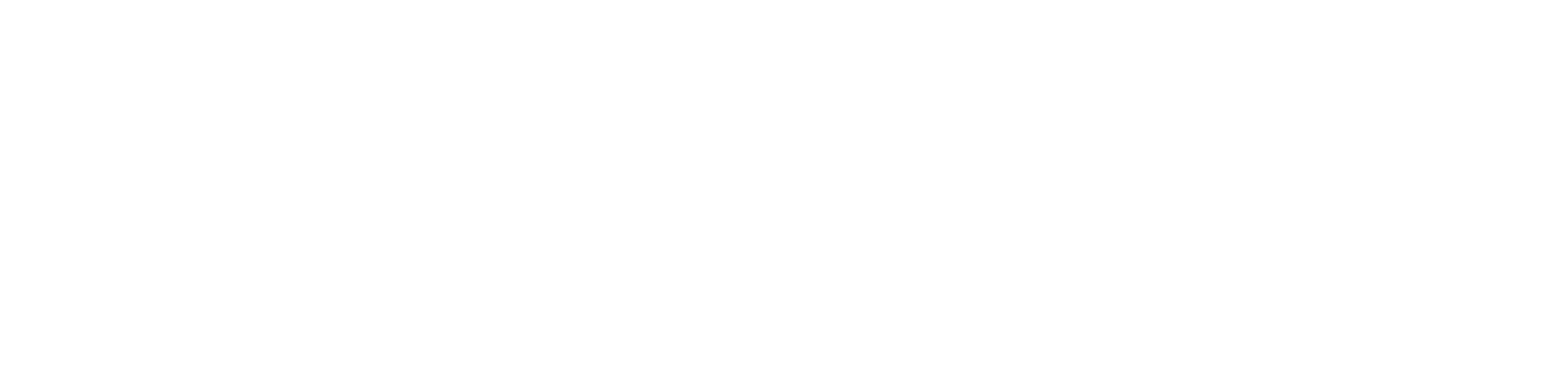 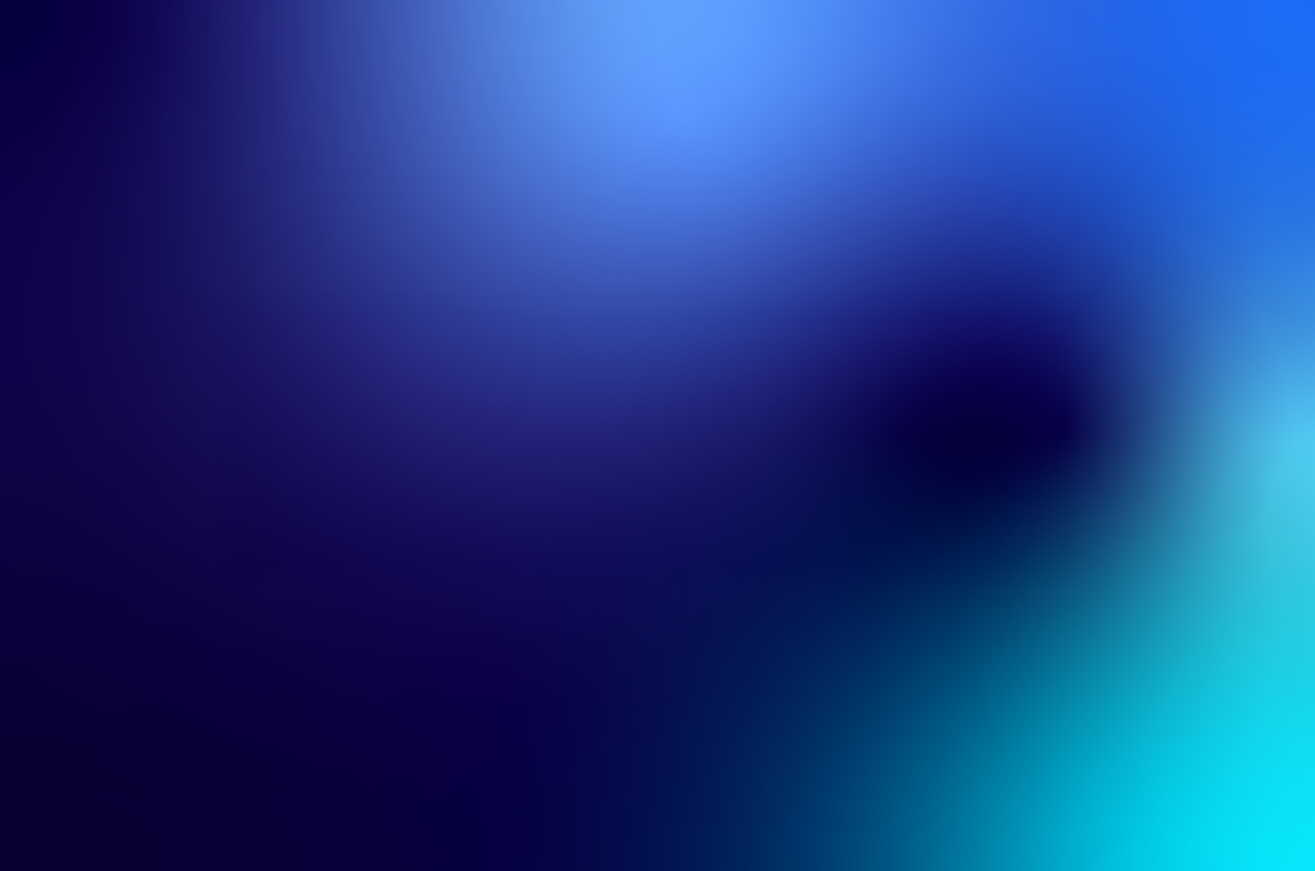 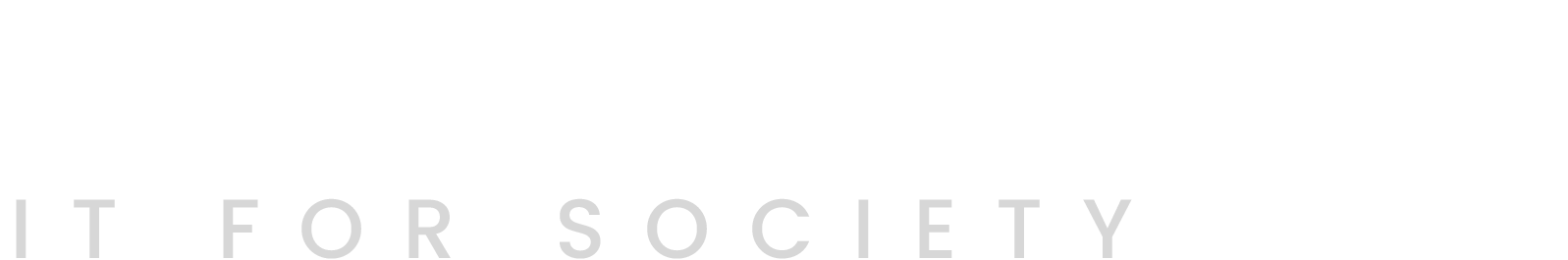 Instructions
The first slide should prominently feature the logo of the Department of Information Technology.
For dark background color, use Slide 1.
For light background color, use Slide 2.
Each slide should include a footer with the Colloquium 25 logo.
Students are encouraged to choose fonts and colors that best complement their presentation content and style.
Ensure that the text on each slide is clear and easily readable.
Bullet points are recommended for organizing content and improving presentation clarity.
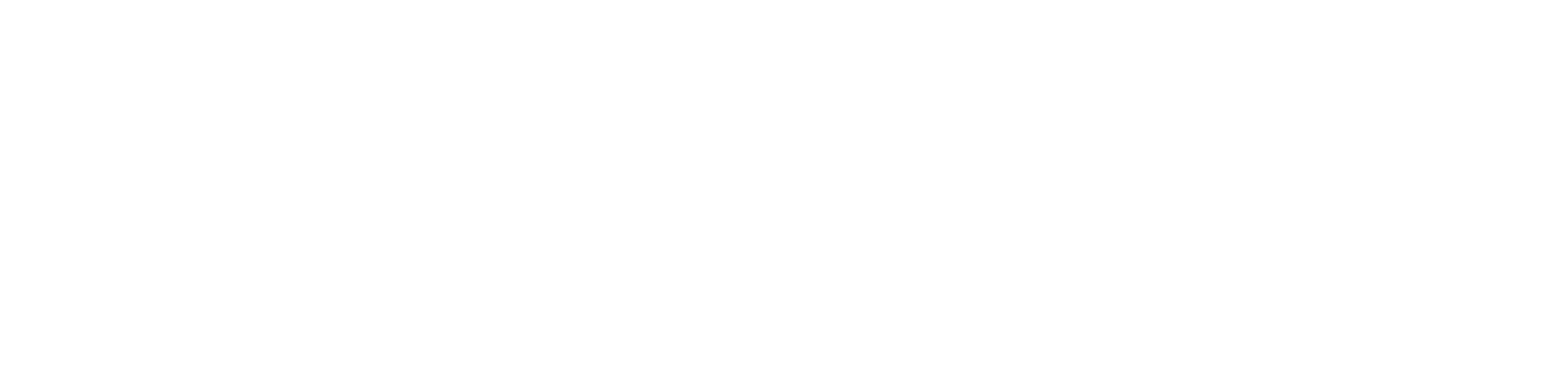 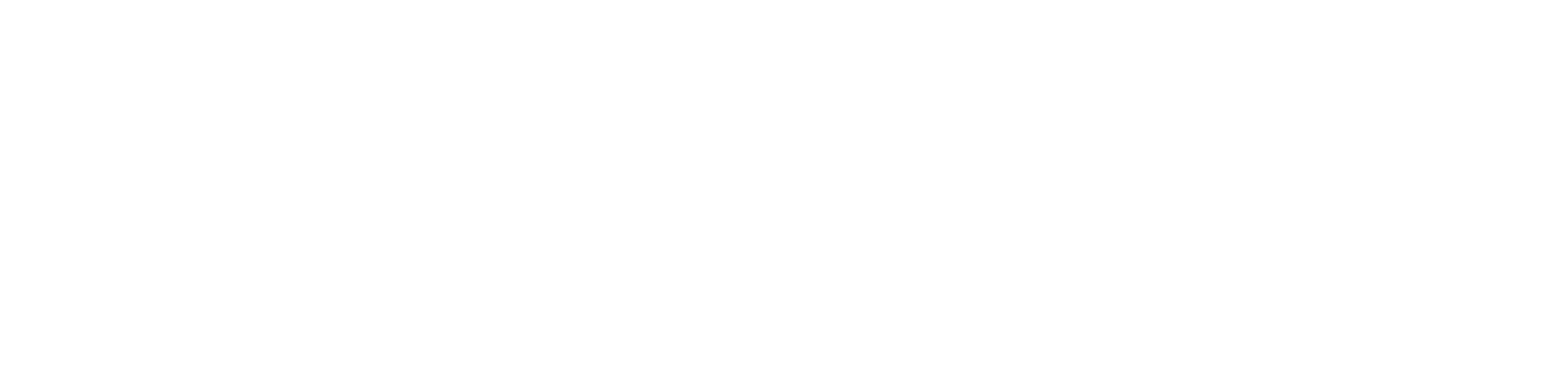 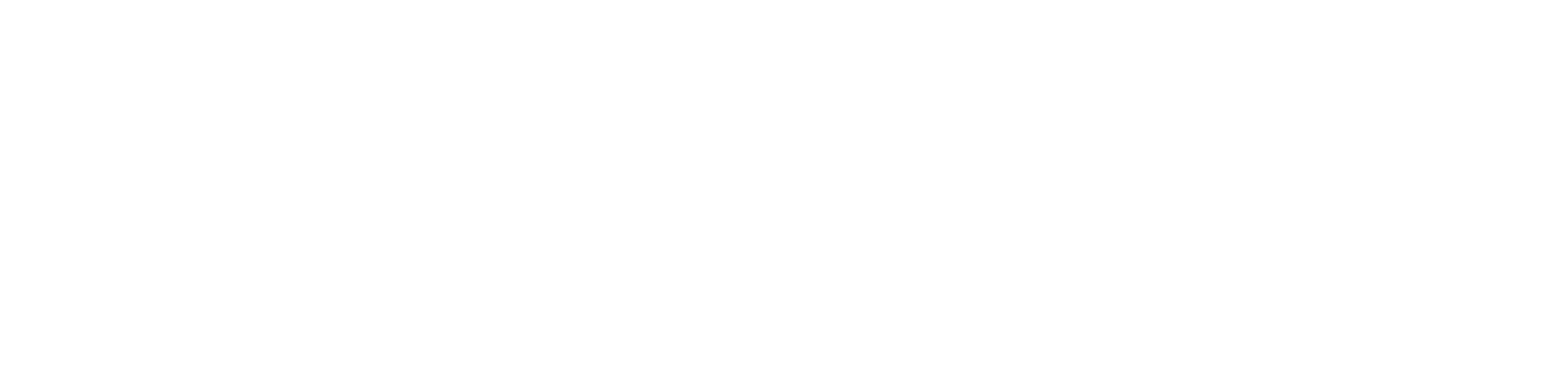 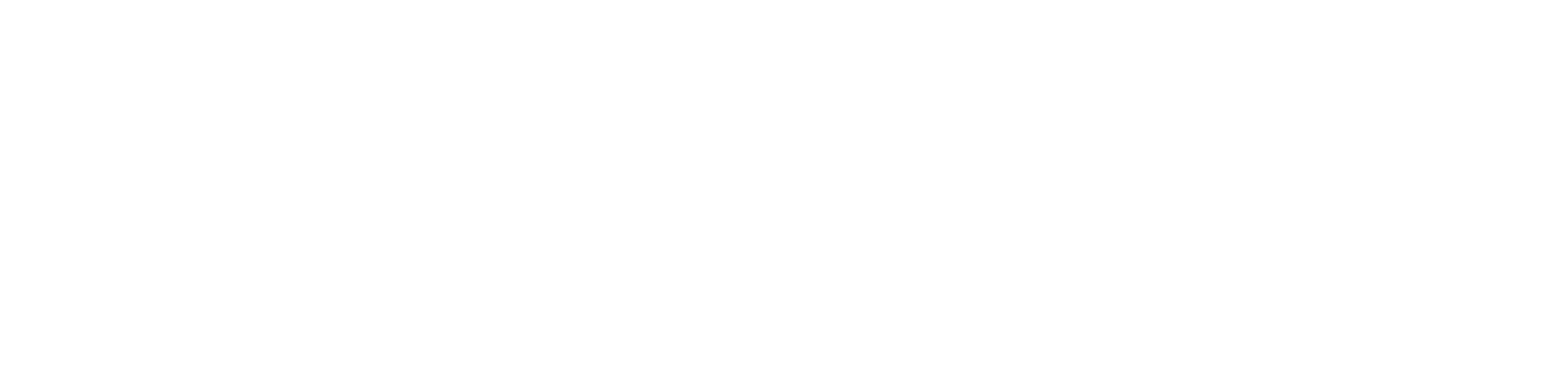 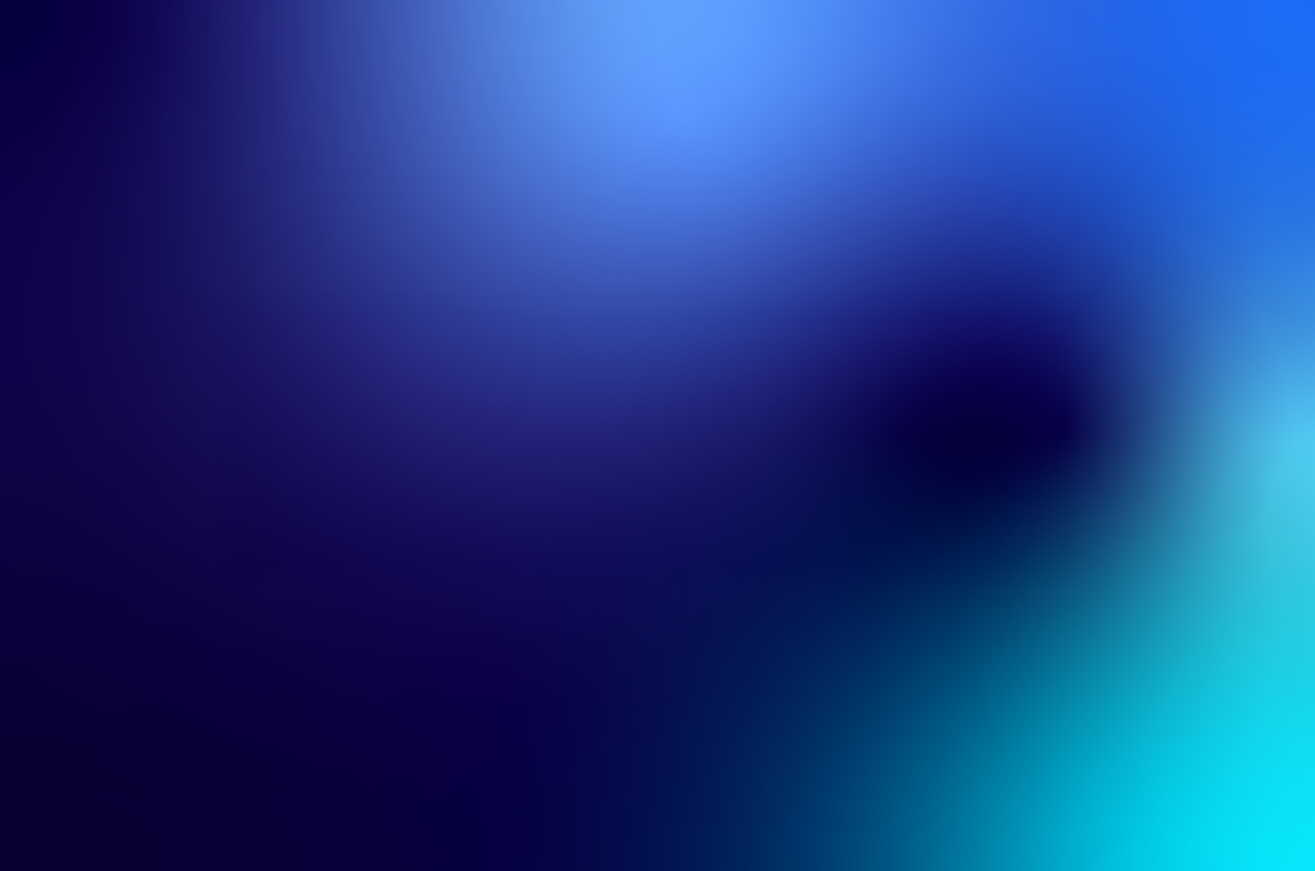 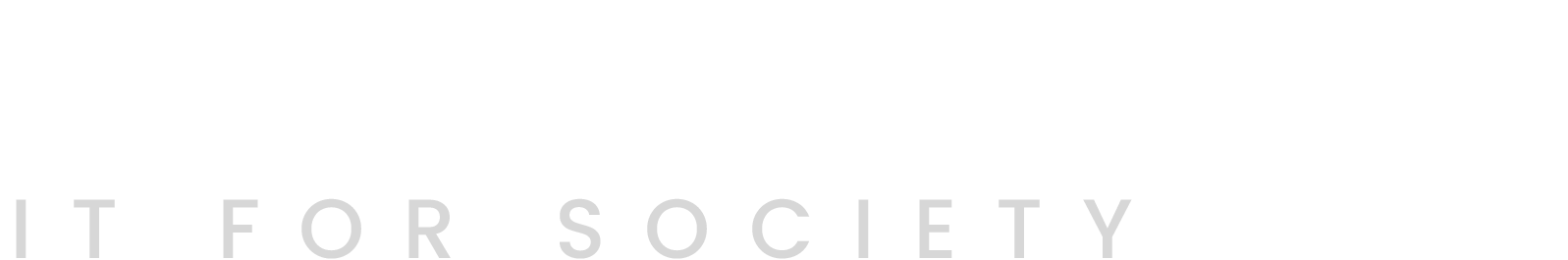 Instructions
Following slides must be included in the presentation. 
Introduction
Literature Review
Problem Statement
System Design 
Circuit Diagram (if needed)
Methodology
Implementation
Results
Conclusion
References
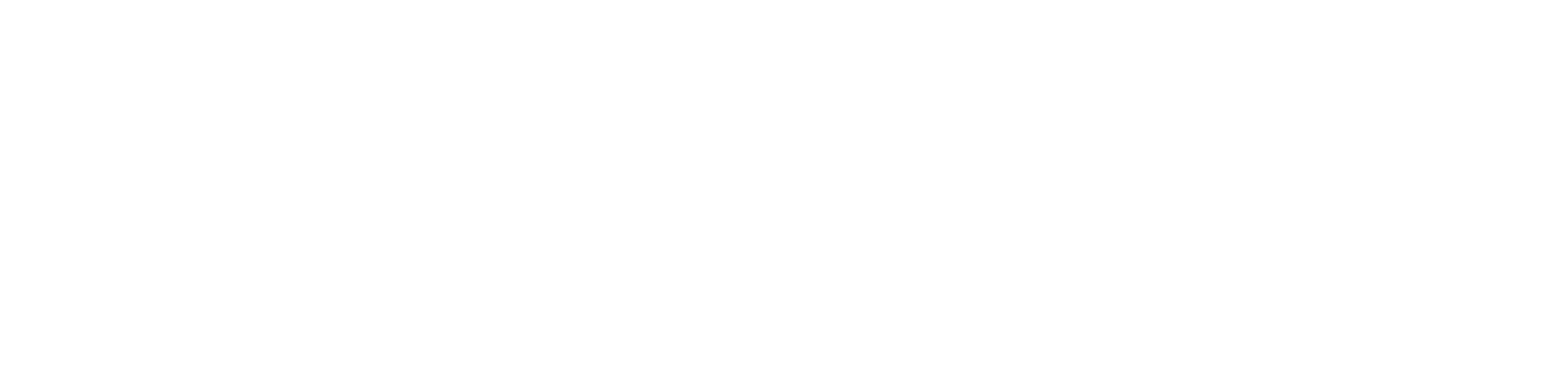 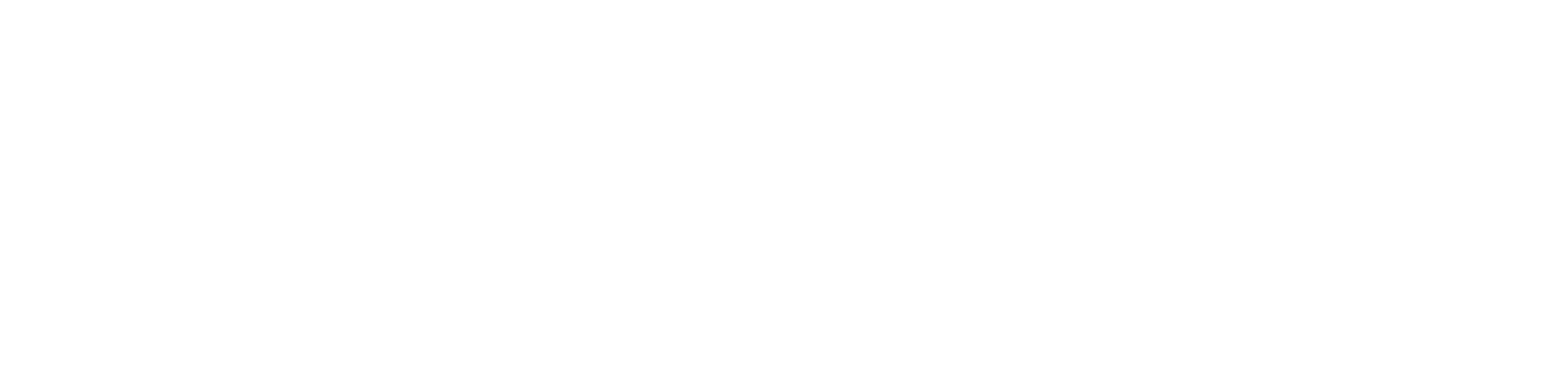 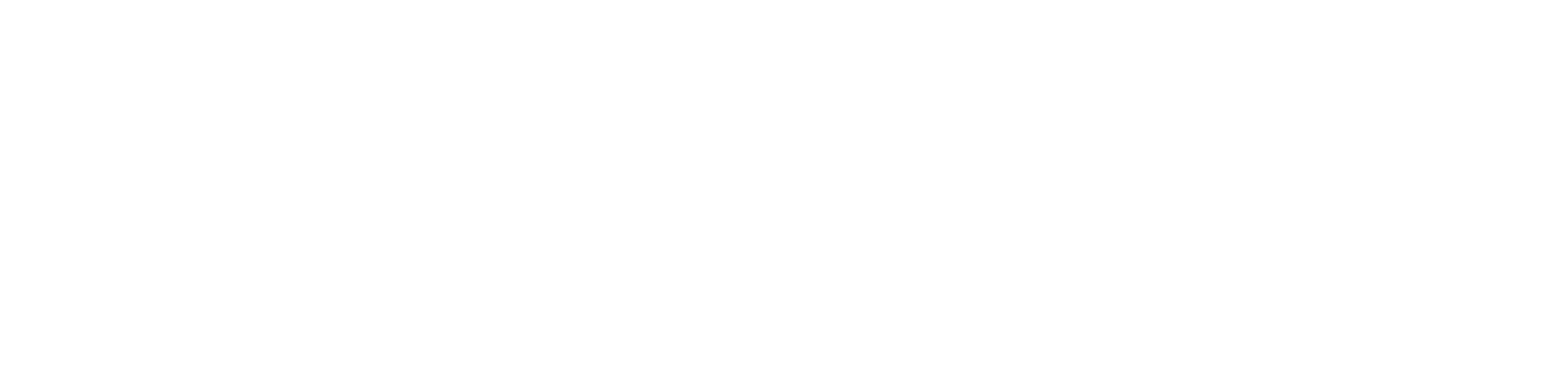 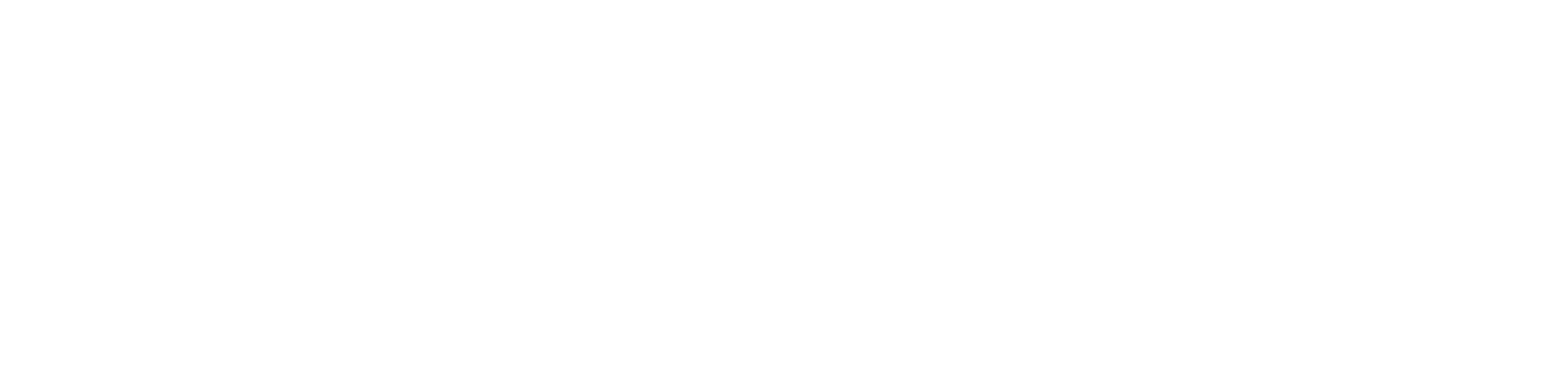 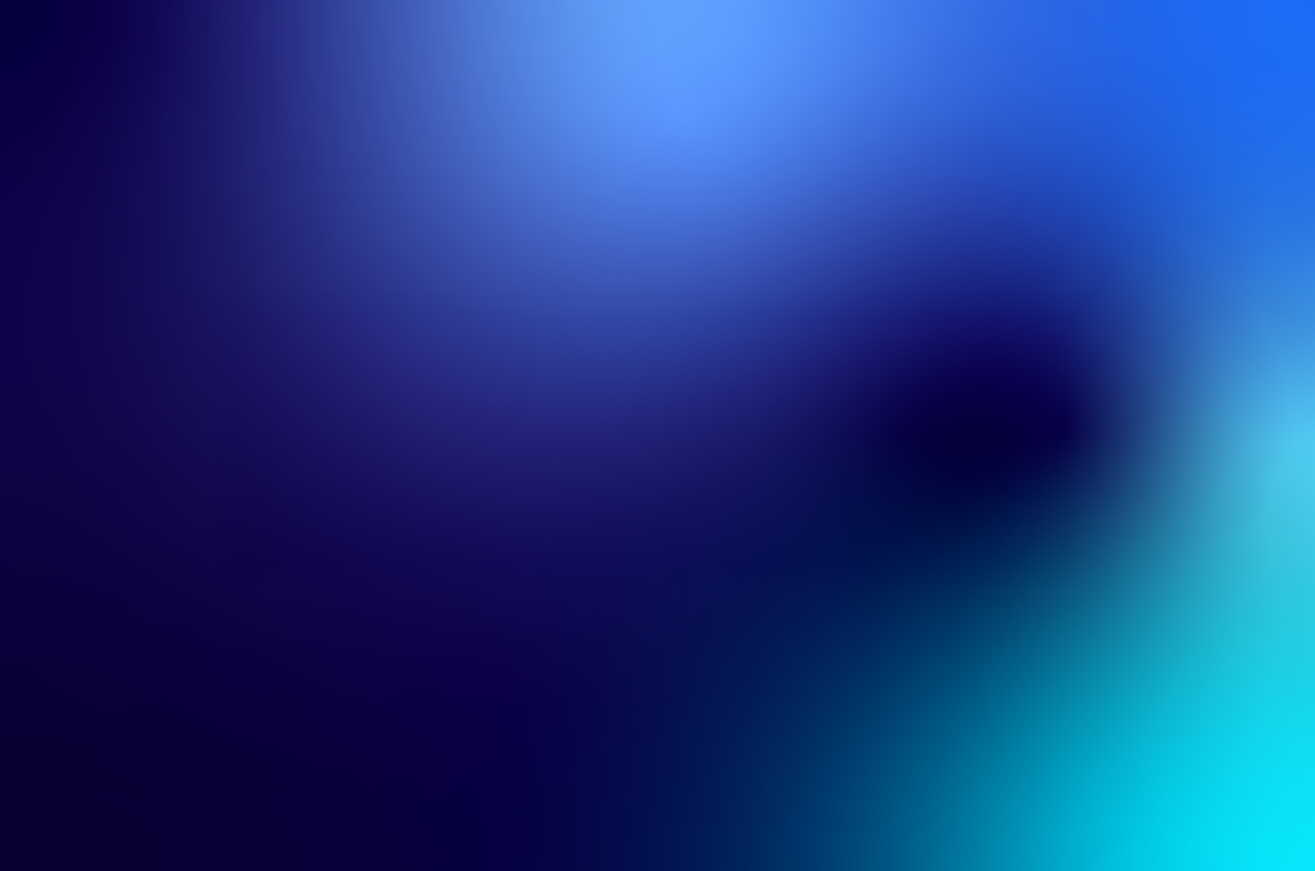 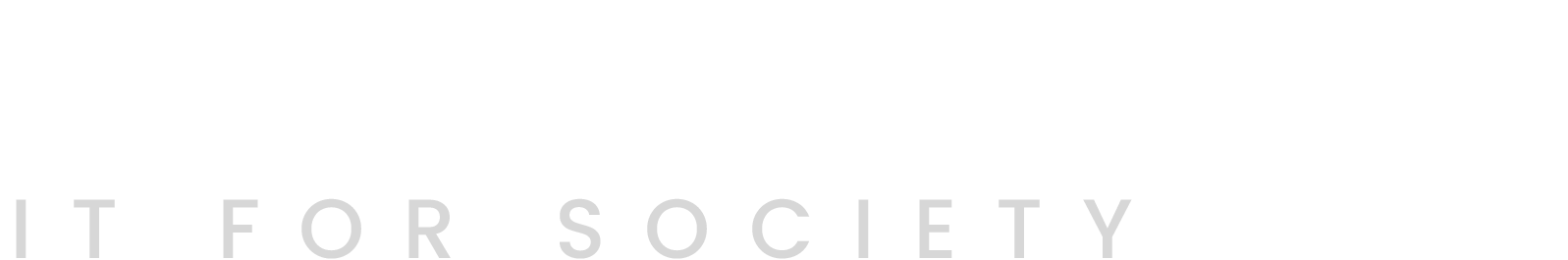